Jeopardy
Math Version 2.0
The product of 9 and a number
9x
The sum of 5 more than twice a number
5 + 2X
4 less than the product of 3 and a number
3x - 4
Twice the sum of 6 and one half of a number
2(6 + ½ x)
the product of a number and 7 less than the same number
X(x-7)
Lines that intersect to form a right angle
Perpendicular lines
two lines that are always the same distance apart and never intersect
Parallel lines
Part of a line
Line segment
Has one endpoint and then continues forever in one direction
A ray
The number of points needed to name a plane
three
Oppositehypotenuse
sine
Adjacenthypotenuse
cosine
Oppositeadjacent
tangent
The interior angles of a triangle add up to
180 degrees
this theorem is known as
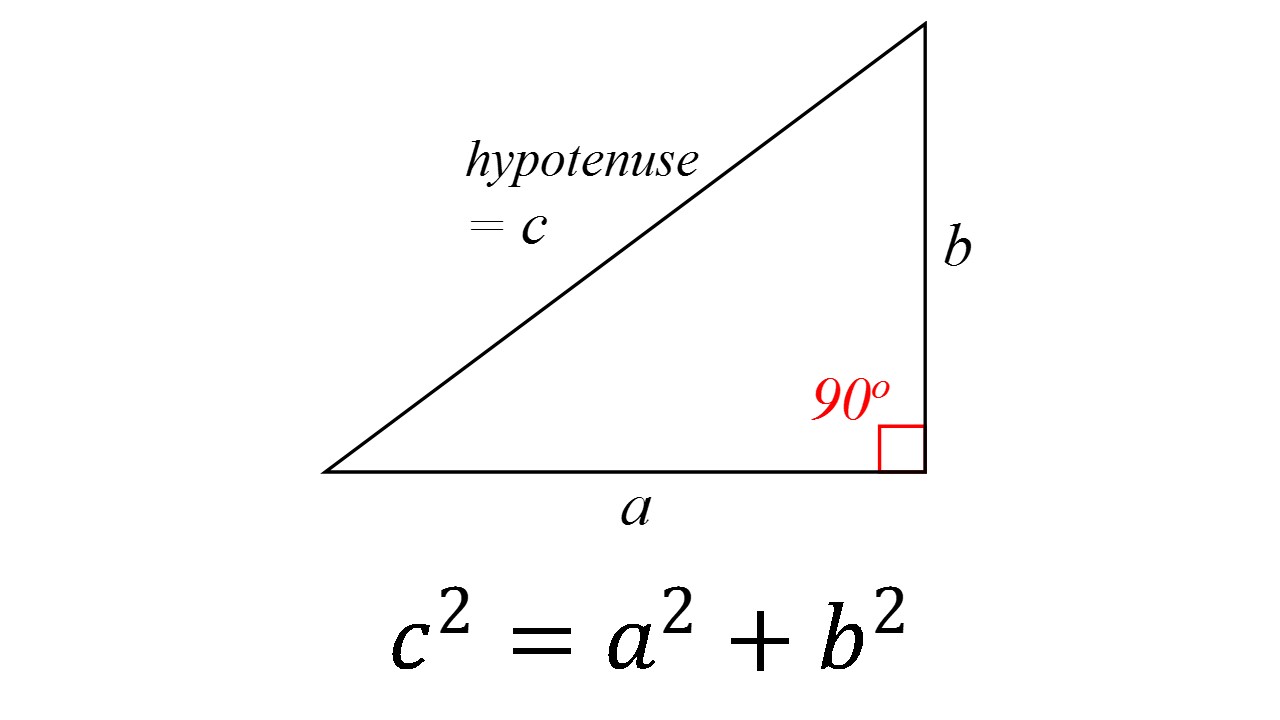 Pythagorean theorem
An angle less than 90 degrees
An acute angle
An angle that is exactly 90 degrees
A right angle
An angle that is between 90 and 180 degrees
An obtuse angle
An angle that is exactly 180 degrees
A straight angle
An angle that is between 180 and 360 degrees
A reflex angle